La sostenibilità e la strategia europea Farm to Fork.Potenzialità, rischi e criticità
Matteo Ferrari
Università di Trento
Ferrari - F2F Strategy
1
Programma dell’intervento
Ferrari - F2F Strategy
2
La strategia Farm to Fork
Ferrari - F2F Strategy
3
Introduzione
Ferrari - F2F Strategy
4
Introduzione
Ferrari - F2F Strategy
5
Introduzione
Ferrari - F2F Strategy
6
Alcune questioni in tema di sostenibilità
Ferrari - F2F Strategy
7
Alcuni temi
Ferrari - F2F Strategy
8
Contenuti
Ferrari - F2F Strategy
9
Strumenti per la sostenibilità ambientale
Ferrari - F2F Strategy
10
Strumenti per la sostenibilità ambientale
Ferrari - F2F Strategy
11
Strumenti per la sostenibilità sociale
Ferrari - F2F Strategy
12
Strumenti di supporto trasversali
Ferrari - F2F Strategy
13
Strumenti per la sostenibilità economica
Ferrari - F2F Strategy
14
Controlli?
Ferrari - F2F Strategy
15
La nuova PAC
Ferrari - F2F Strategy
16
Il contesto
Ferrari - F2F Strategy
17
Obiettivi reg. 2021/2115
Ferrari - F2F Strategy
18
Tipologie di sostegno
Fonte: Speciale Terra&Vita 7/2022, 25 febbraio 2022, p. 27
Ferrari - F2F Strategy
19
La condizionalità
Ferrari - F2F Strategy
20
Supporto verso la transizione verde
Ferrari - F2F Strategy
21
Servizi di consulenza aziendale
Ferrari - F2F Strategy
22
Il Piano Strategico Nazionale
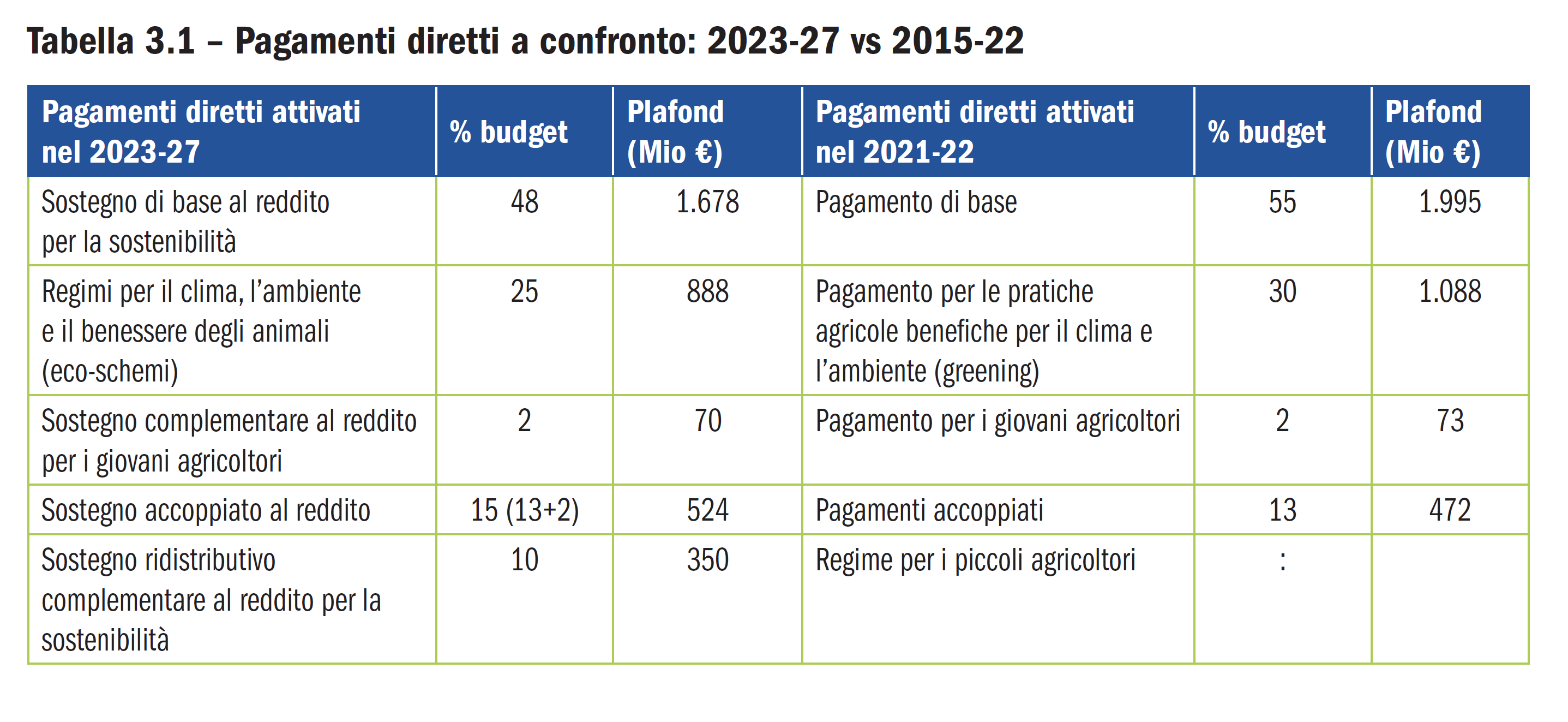 Fonte: Coldiretti, Dove sta andando la PAC, febbraio 2022, p. 32
Ferrari - F2F Strategy
23
Il Piano Strategico Nazionale
Ferrari - F2F Strategy
24
Criticità e rischi
Ferrari - F2F Strategy
25
Introduzione
Ferrari - F2F Strategy
26
JRC
Ferrari - F2F Strategy
27
Università di Wageningen
Ferrari - F2F Strategy
28
Corte Europea dei Conti
Ferrari - F2F Strategy
29
Corte Europea dei Conti
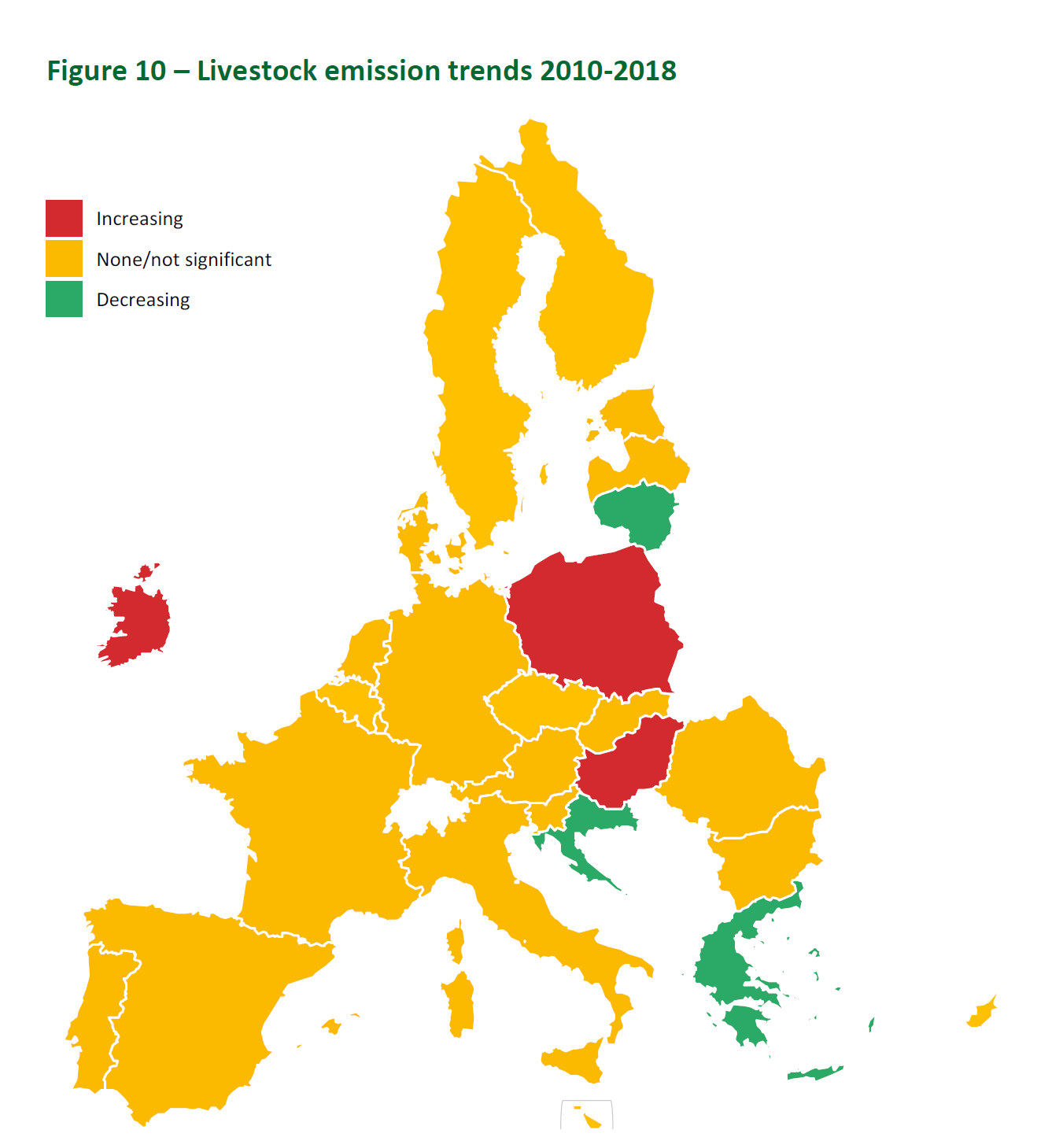 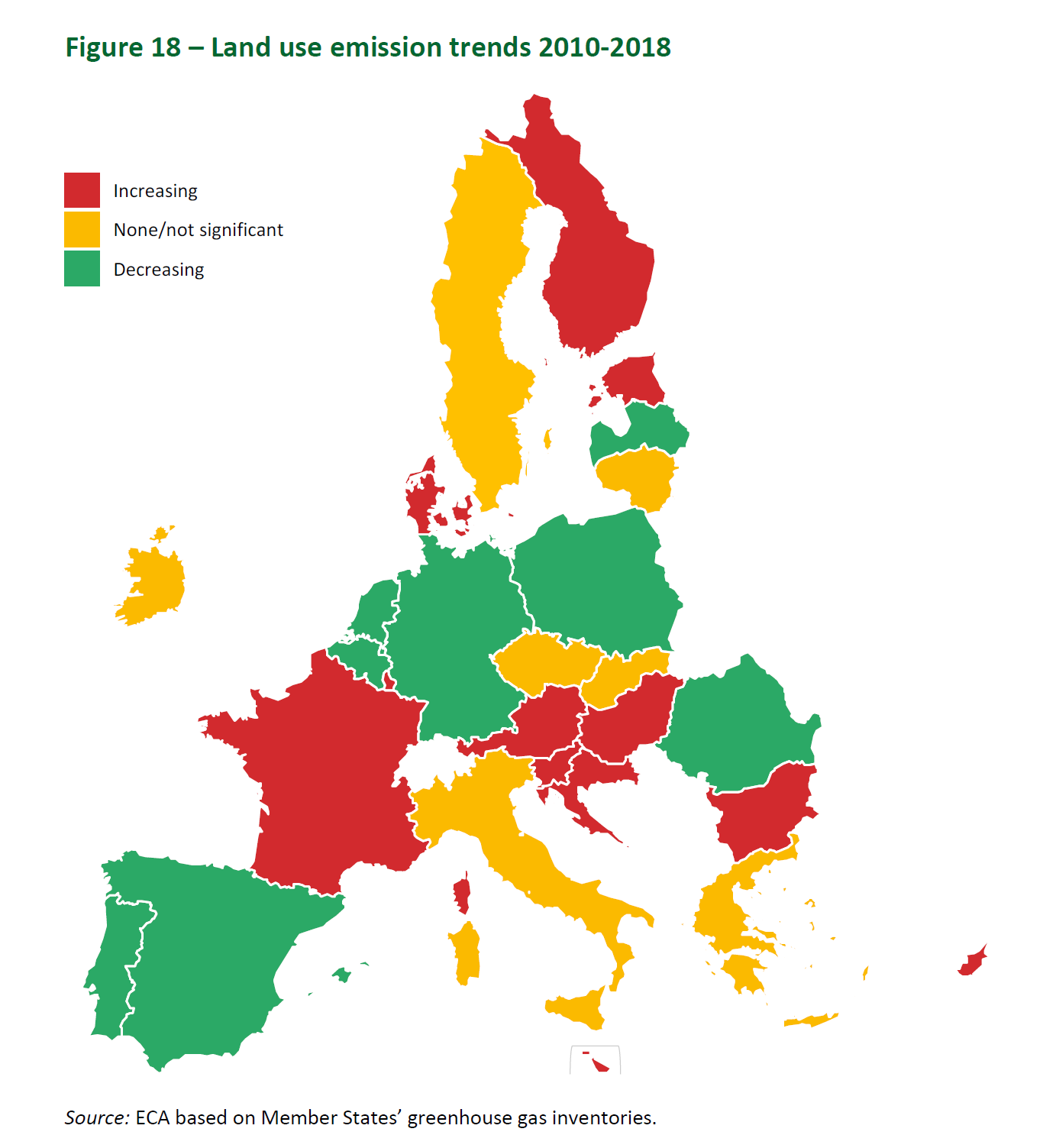 Fonte: Corte Europea dei Conti, Special Report: Common Agricultural Policy and Climate, 2021
Ferrari - F2F Strategy
30